Государственный исторический музей 2б
23.05.2012г.
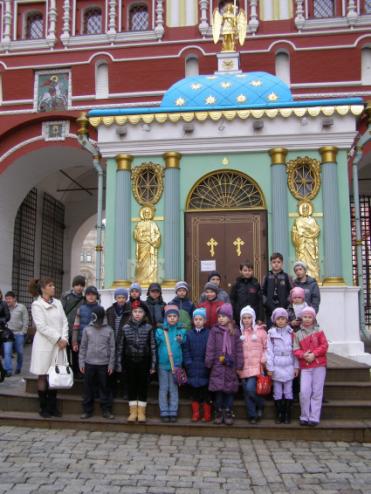 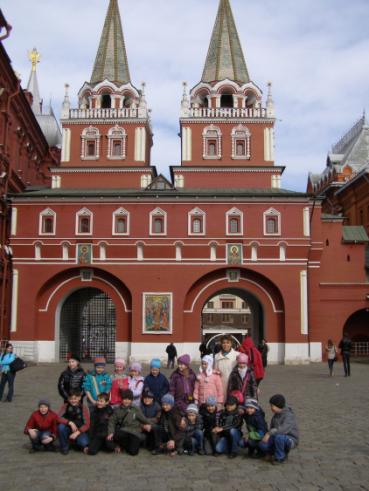 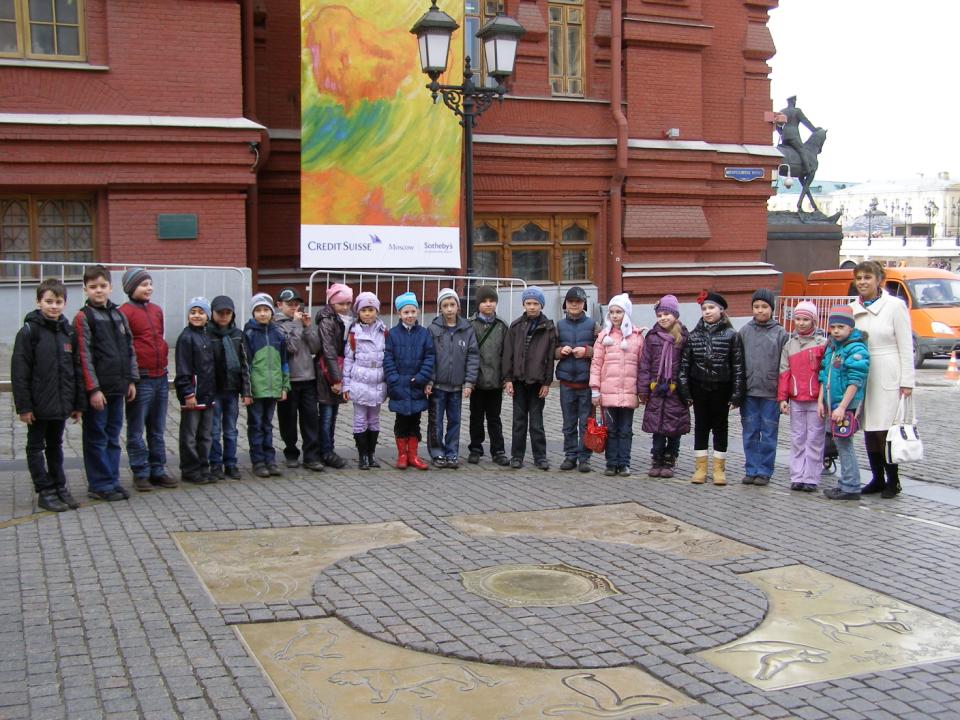 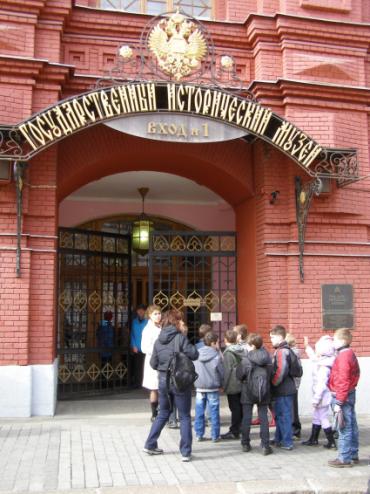 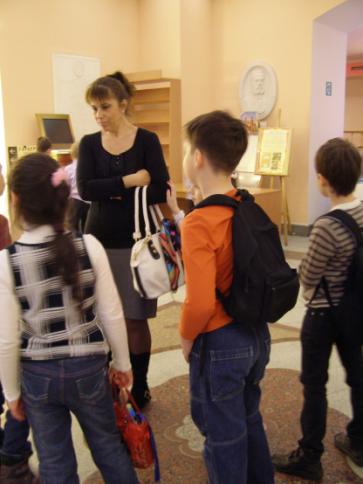 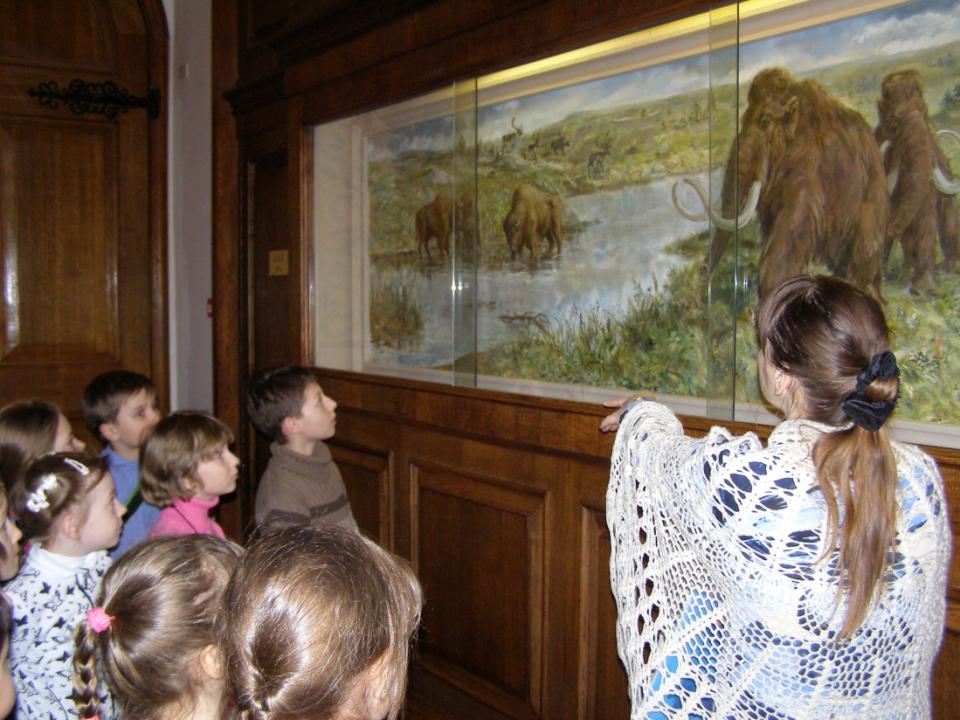 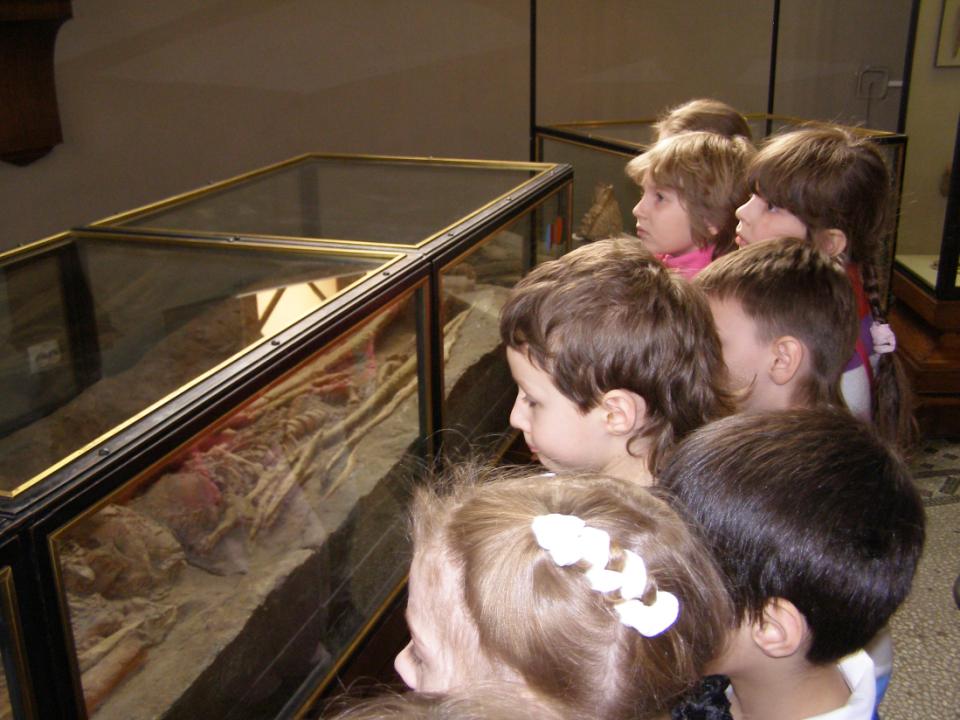 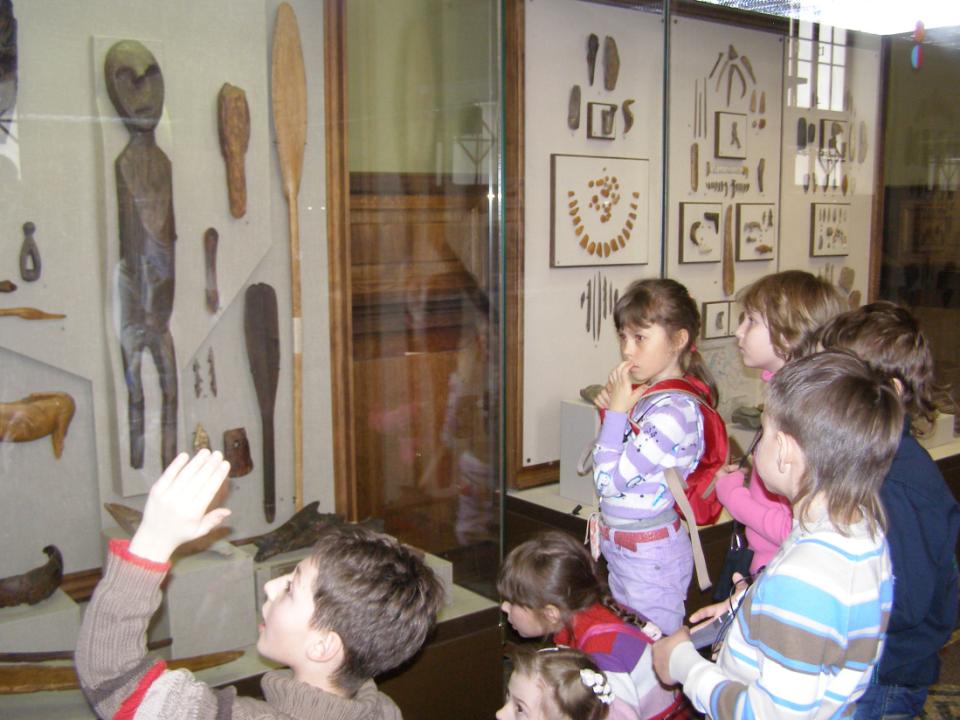 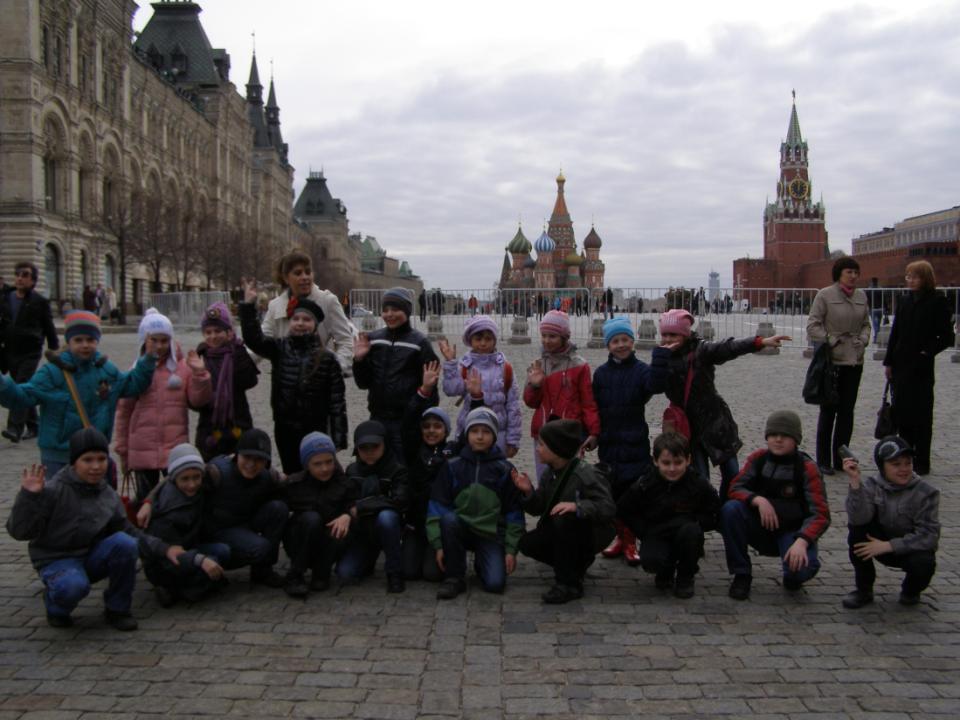 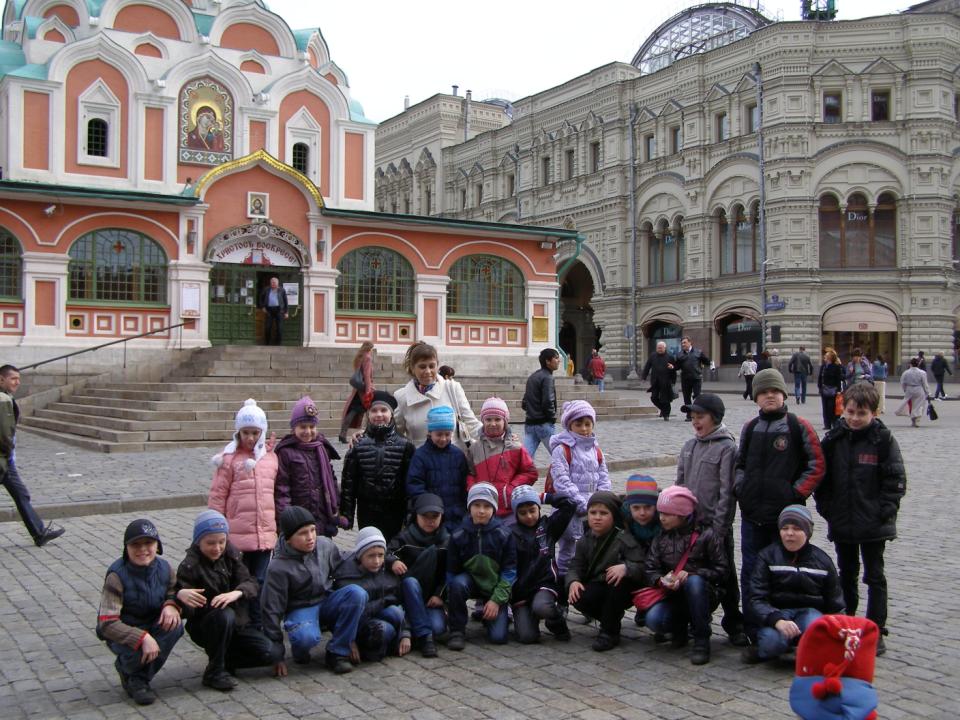 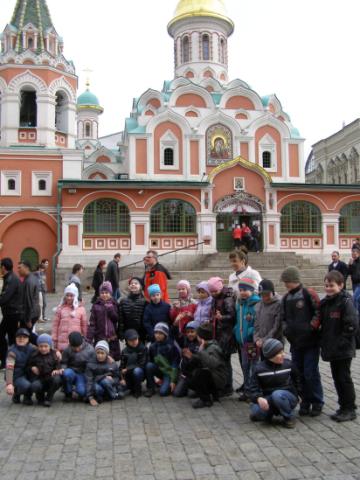 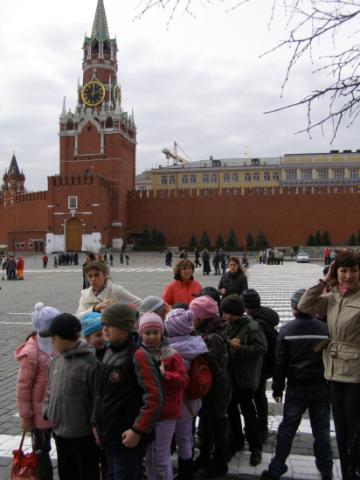 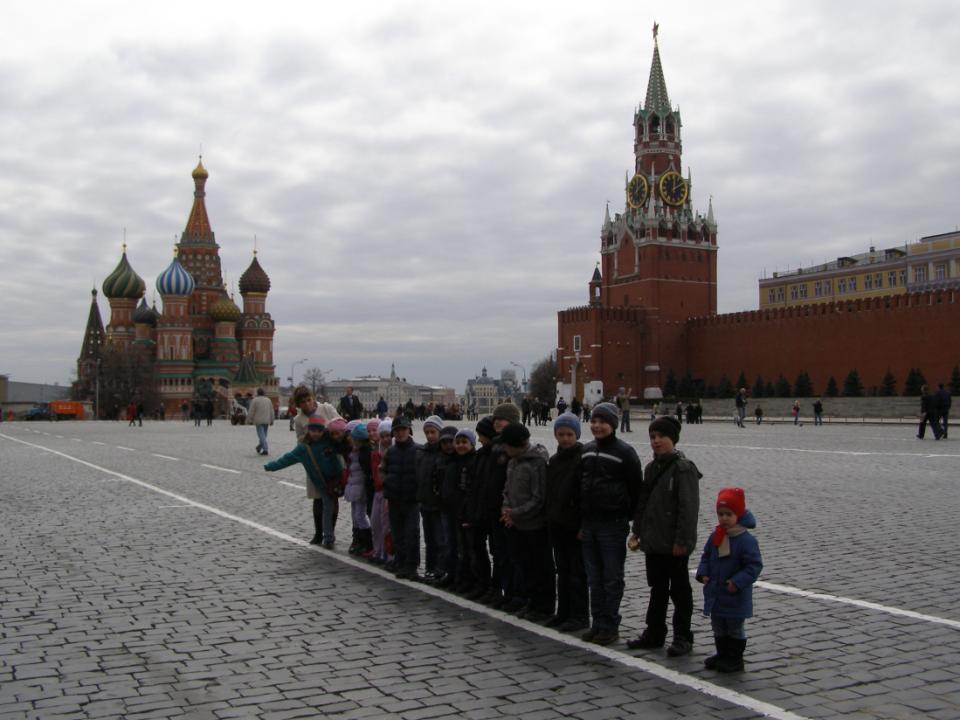 Москва!
Как много в этом слове для сердца русского слилось…